20XX
渐变风个人简历
Frequently, your initial font choice is taken out of your hands; companies often specify a typeface, or even a set of fonts, as part of their brand guides However, if you find yourself
PPT818
CONTENTS
Please add your text content here, or copy your
职位认知
求职意向
自我介绍
未来规划
Entrepreneurial activities differ companies often specify a set of fonts
Entrepreneurial activities differ companies often specify a set of fonts
Entrepreneurial activities differ companies often specify a set of fonts
Entrepreneurial activities differ companies often specify a set of fonts
自我介绍
Entrepreneurial activities differ substantially depending on the type of organization and creativity involved. Entrepreneurship ranges in scale
PICTURE ON SLIDE
RIGHT POSITION
Entrepreneurial activities differ substantially depending on the type of in scale from solo, part-time projects to large-scale undertakings that create many jobs. Many high value. Entrepreneurship ranges in scale from solo,,
标题文本预设
标题文本预设
标题文本预设单击单击此处添加标题对此进行详细的文本描述并把时间控制在几分钟之大小即可此处可
标题文本预设单击单击此处添加标题对此进行详细的文本描述并把时间控制在几分钟之大小即可此处可
Works in Progress
Entrepreneurial activities differ substantially depending on the type of organization and creativity involved. Entrepreneurship ranges in scale from
标题文本预设
标题文本预设
Entrepreneurial activities differ substantially depending on the
Entrepreneurial activities differ substantially depending on the
标题文本预设
标题文本预设
Entrepreneurial activities differ substantially depending on the
Entrepreneurial activities differ substantially depending on the
Works in Progress
Entrepreneurial activities differ substantially depending on the type of ranges in scalecreate many jobs. Many high value. Entrepreneurship ranges in scale from solo,,
标题文本预设
标题文本预设
详细的文本描述并把时间控制在几分钟之大小即可此处可
详细的文本描述并把时间控制在几分钟之大小即可此处可
标题文本预设
标题文本预设
详细的文本描述并把时间控制在几分钟之大小即可此处可
详细的文本描述并把时间控制在几分钟之大小即可此处可
OTHER PROJECTS
Entrepreneurial activities differ substantially depending on the type of organization and creativity involved. Entrepreneurship ranges in scale from
标题文本预设
标题文本预设
标题文本预设
标题文本预设单击单击此处添加标题对此进行把时间控制在几分钟之大小即可此处可
标题文本预设单击单击此处添加标题对此进行把时间控制在几分钟之大小即可此处可
标题文本预设单击单击此处添加标题对此进行把时间控制在几分钟之大小即可此处可
求职意向
Entrepreneurial activities differ substantially depending on the type of organization and creativity involved. Entrepreneurship ranges in scale
YOUR TITLE
标题文本预设
Entrepreneurial activities differ substantially depending on the type of organization and creativity involved. Entrepreneurship ranges in scale
标题文本预设
Entrepreneurial activities differ substantially depending on the type of organization and creativity involved. Entrepreneurship ranges in scale
标题文本预设
Entrepreneurial activities differ substantially depending on the type of organization and creativity involved. Entrepreneurship ranges in scale
标题文本预设
Entrepreneurial activities differ substantially depending on the type of organization and creativity involved. Entrepreneurship ranges in scale
OUR VALUES
Entrepreneurial activities differ substantially depending on the type of organization and creativity involved. Entrepreneurship ranges in scale from
标题文本预设
标题文本预设
标题文本预设
标题文本预设
Entrepreneurial activities differ substantially depending on the type of organization and
Entrepreneurial activities differ substantially depending on the type of organization and
Entrepreneurial activities differ substantially depending on the type of organization and
Entrepreneurial activities differ substantially depending on the type of organization and
TITLE
FOUR PICTURES
ON THE 
SIDE
Entrepreneurial activities differ substantially depending on the type of organization and creativity involved.
标题文本预设
Entrepreneurial activities differ substantially depending on the type of organization and creativity involved. Entrepreneurship ranges in
TITLE
Entrepreneurial activities differ substantially depending on the type of organization and creativity involved.
ADD YOU TITLE IN HERE
标题文本预设
40%
Your content is played , or by copying your text,select Paste in this box and choose to keep text onlyor by copying.
标题文本预设
20%
Your content is played , or by copying your text,select Paste in this box and choose to keep text onlyor by copying.
标题文本预设
30%
Your content is played , or by copying your text,select Paste in this box and choose to keep text onlyor by copying.
ADD YOU TITLE IN HERE

75%
25%
63%
标题文本预设
标题文本预设
标题文本预设
Featured Service slogan
Featured Service slogan
Featured Service slogan
Good Feedback
Good Feedback
Good Feedback
职位认知
Entrepreneurial activities differ substantially depending on the type of organization and creativity involved. Entrepreneurship ranges in scale
FEATURE
Entrepreneurial activities differ substantially depending on the type of organization and creativity involved. Entrepreneurship ranges in scale from
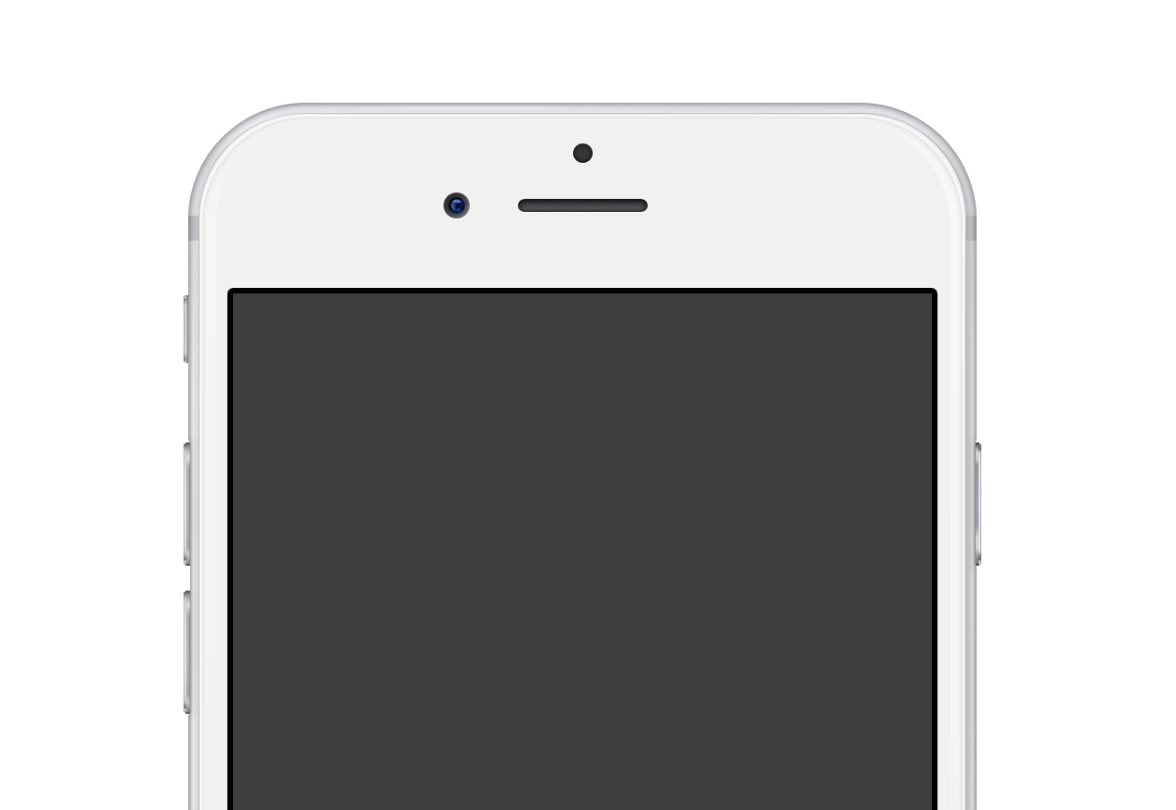 标题文本预设
标题文本预设
Entrepreneurial activities differ substantially depending
Entrepreneurial activities differ substantially depending
标题文本预设
标题文本预设
Entrepreneurial activities differ substantially depending
Entrepreneurial activities differ substantially depending
PICTURE ON SLIDE
RIGHT POSITION
Entrepreneurial activities differ substantially depending on the type of in scale from solo, part-time projects to large-scale undertakings that create many jobs. Many high value. Entrepreneurship ranges in scale from solo,, 

of in scale from solo, part-time projects to large-scale undertakings that create many jobs. Many high value. Entrepreneurship ranges in scale from solo,,
标题文本预设
Entrepreneurial activities differ substantially depending on the type of organization and creativity involved..
Entrepreneurial activities differ substantially depending on the type of organization and creativity involved.
PICTURE AND
FOUR TEXTS
Entrepreneurial activities differ substantially depending on the type of organization and creativity involved. Entrepreneurship ranges in scale
标题文本预设
标题文本预设
Entrepreneurial activities differ substantially depending on the type of organization and creativity involved.
Entrepreneurial activities differ substantially depending on the type of organization and creativity involved.
标题文本预设
标题文本预设
Entrepreneurial activities differ substantially depending on the type of organization and creativity involved.
Entrepreneurial activities differ substantially depending on the type of organization and creativity involved.
OUR LATEST WORKS
Entrepreneurial activities differ substantially depending on the type of organization and creativity involved.
标题文本预设
Entrepreneurial activities differ substantially depending on the type of organization and creativity involved.
FOUR PICTU

RES
ON THE TOP
标题文本预设
Entrepreneurial activities differ substantially depending on the type of organization and creativity involved.
标题文本预设
Entrepreneurial activities differ substantially depending on the type of organization and creativity involved.
未来规划
Entrepreneurial activities differ substantially depending on the type of organization and creativity involved. Entrepreneurship ranges in scale
IMAGE + TEXT
RIGHT AND LEFT
WRITE HERE SOMETHING
Entrepreneurial activities differ substantially depending on the type of organization and creativity involved.. Entrepreneurial activities differ substantially depending on the type of organization and
AWESOME WORDS
Entrepreneurial activities differ substantially depending on the type of organization and creativity involved.. Entrepreneurial activities differ substantially depending on the type of organization and
01
02
标题文本预设
标题文本预设
Entrepreneurial activities differ substantially depending on the type of organization and
Entrepreneurial activities differ substantially depending on the type of organization and
MEET OUR TEAM
Entrepreneurial activities differ substantially depending on the type of organization and creativity involved. Entrepreneurship ranges in scale from
标题文本预设
标题文本预设
标题文本预设
Entrepreneurial activities differ substantially depending on the type of organization and
Entrepreneurial activities differ substantially depending on the type of organization and
Entrepreneurial activities differ substantially depending on the type of organization and
TEXT  RIGHT
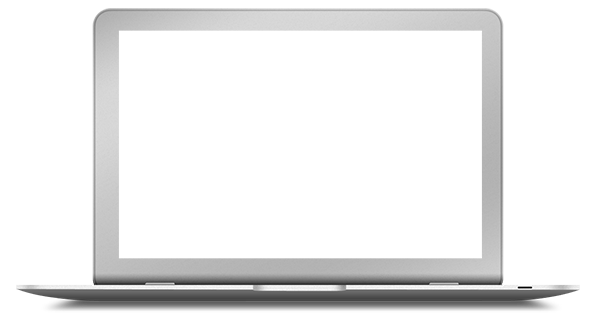 Entrepreneurial activities differ substantially depending on the type of organization and creativity involved. Entrepreneurship ranges in scale
标题文本预设
标题文本预设
Entrepreneurial activities differ substantially depending on the
Entrepreneurial activities differ substantially depending on the
标题文本预设
标题文本预设
Entrepreneurial activities differ substantially depending on the
Entrepreneurial activities differ substantially depending on the
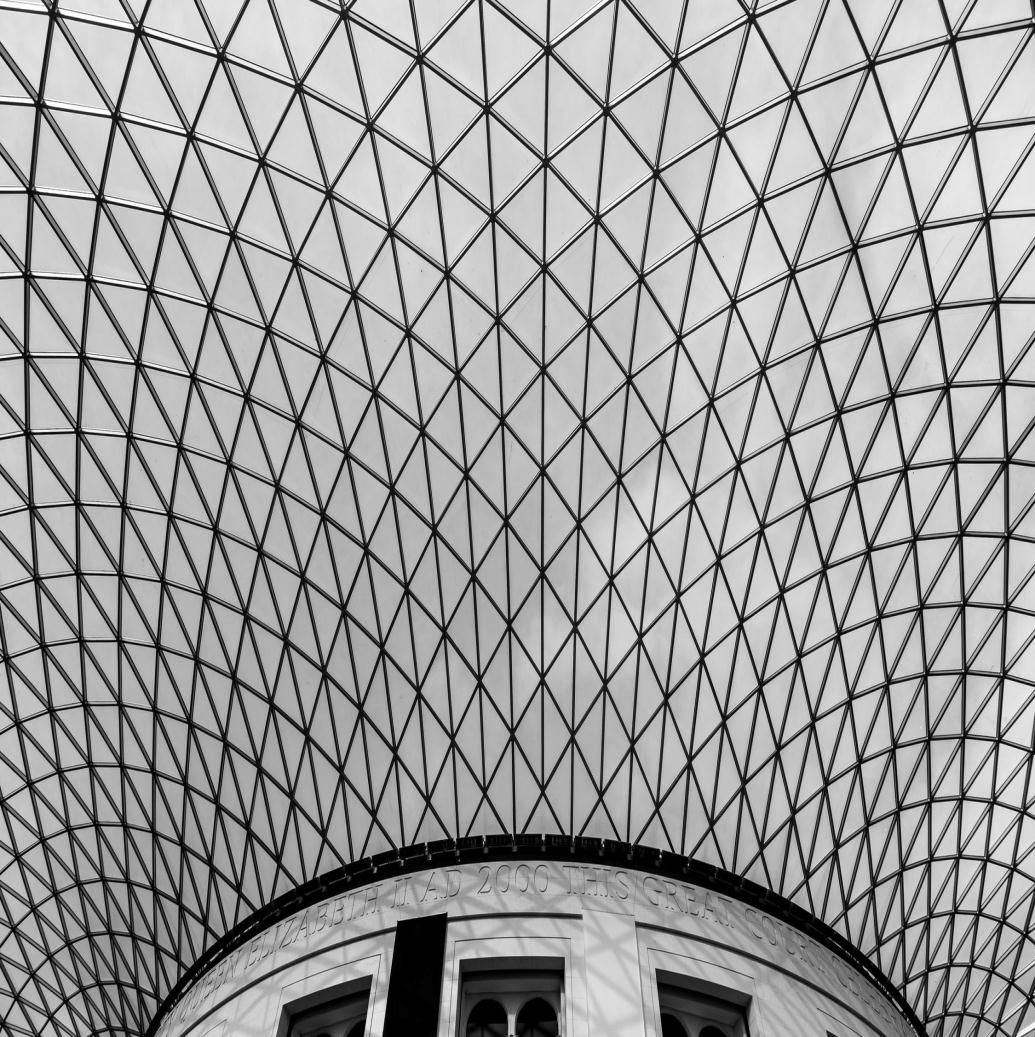 PICTURE AND
FOUR TEXTS
Entrepreneurial activities differ substantially depending on the type of organization and creativity involved. Entrepreneurship ranges in scale
标题文本预设
标题文本预设
Entrepreneurial activities differon the type of organization and creativity involved.
Entrepreneurial activities differon the type of organization and creativity involved.
标题文本预设
标题文本预设
Entrepreneurial activities differon the type of organization and creativity involved.
Entrepreneurial activities differon the type of organization and creativity involved.